Музыкальная драматургия – развитие музыки
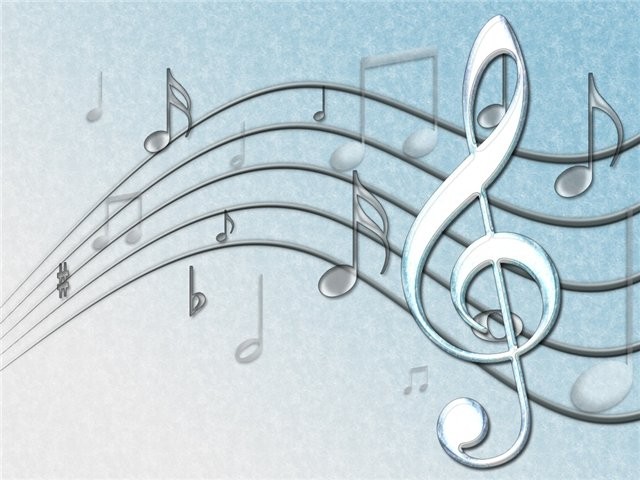 О музыкальной драматургии говорят, как правило, применительно к музыкально-сценическому, театральному произведению: опере, балету, оратории и т.д. Однако, термин МУЗЫКАЛЬНАЯ ДРАМАТУРГИЯ, связанный с раскрытием музыкальных образов, используют и для характеристики инструментально – симфонической музыки.
Главное в музыке, как и в жизни
Развитие. Подобно тому, как год от года меняется внутренний мио человека, так же меняются внутри одного произведения музыкальные интонации, темы, мелодии.
Способы развития музыки
Повторение (повтор) – ощущается развитие образного строя произведения, придаются новые оттенки. (народные песни)
Варьирование – древнейший способ развития музыки, встречается в народных песенно-танцевальных жанрах, основанных на импровизации. Широко применяется в симфонической, оперной, камерной инструментальной музыке.
П.и. Чайковский «Симфония» № 4, финал
Здесь получает вариационное развитие русская народная песня «Во поле береза стояла», которая ассоциируется с праздничным весельем,  гуляньем.
Разработка музыкального материала – более значительные изменения, при которых вместо целой мелодии излагаются целые фразы, интонации.
Секвенция – перемещение мотива, повторение последовтельности звуков на разной высоте, в восходящем или нисходящем движении. Создает ощущение движения.
Имитация – повторение темы или мотива в другом голосе музыкального произведения.
Фуга «Ля-минор» для органа И. С. Баха
Благодаря имитации подчеркивается общность настроения, создается видимость диалога, «дружеской беседы»
Вопросы
Послушайте названные произведения, понаблюдайте за развитием музыки и постарайтесь понять его смысл.
Спойте полюбившуюся вам авторскую песню. На какие особенности в развитии надо обратить внимание при ее исполнении?